МУНИЦИПАЛЬНОЕ БЮДЖЕТНОЕ ДОШКОЛЬНОЕ ОБРАЗОВАТЕЛЬНОЕ
УЧРЕЖДЕНИЕ «ДЕТСКИЙ САД «РУЧЕЁК» СЕЛА ТЕНИСТОЕ
БАХЧИСАРАЙСКОГО РАЙОНА РЕСПУБЛИКИ КРЫМ
  


ПЕДСОВЕТ № 3
«Влияние игры на экономическое развитие дошкольников»
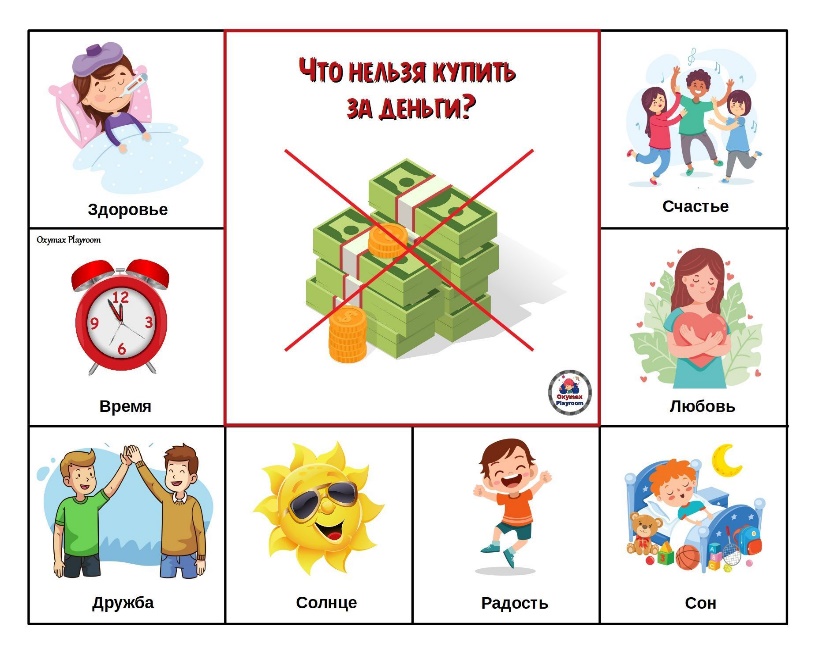 Актуальность
Вся страна пришла в движение – заговорили о рыночной экономике, об экономической «революции», о новых взаимоотношениях между потребителями и производителями, о пользе рекламы и т. п.
Новые механизмы хозяйствования требуют от современного человека особых качеств, особой экономической культуры. Между тем в нашей стране сложилось так, что:
- о понятиях бизнеса, выгоде и невыгодности, о купле – продаже, возможности заработать деньги в народе не принято говорить;
- при обсуждении этих вопросов действует общественный стереотип «неловкости»;
- россияне в основном являются «пассивными» потребителями.
Поэтому экономическое воспитание и образование нужно начинать как можно раньше, желательно уже с дошкольного возраста.
Экономическое воспитание - часть общей системы воспитания, организованный педагогический процесс, направленный на формирование бережного отношения к окружающему миру ценностей, еще одна из граней воспитательного процесса.
Учитывая то, что у дошкольников преобладает наглядно-образное мышление и основной вид деятельности – игра, именно, через игру ребенок осваивает и познает мир. Следовательно, игровая деятельность становится основным средством экономического воспитания дошкольников. Поэтому   тема  «Влияние игры на экономическое развитие дошкольников»  очень актуальна.
Сюжетно-ролевые игры
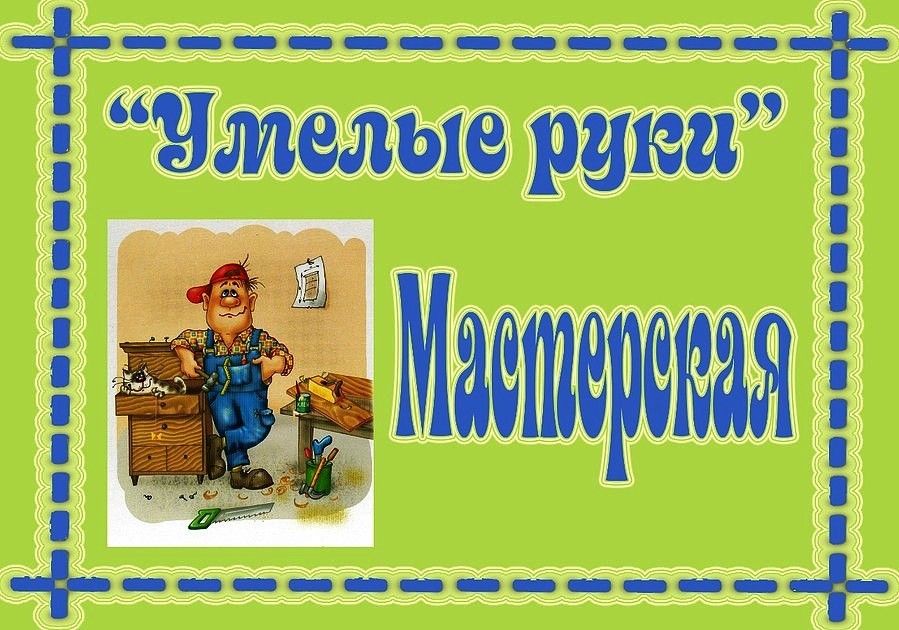 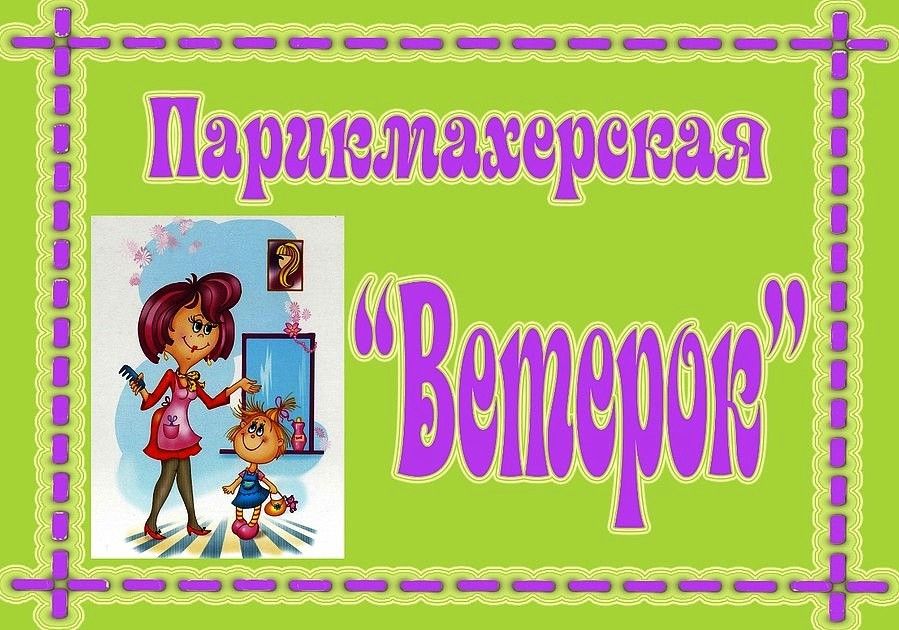 Дидактические игры
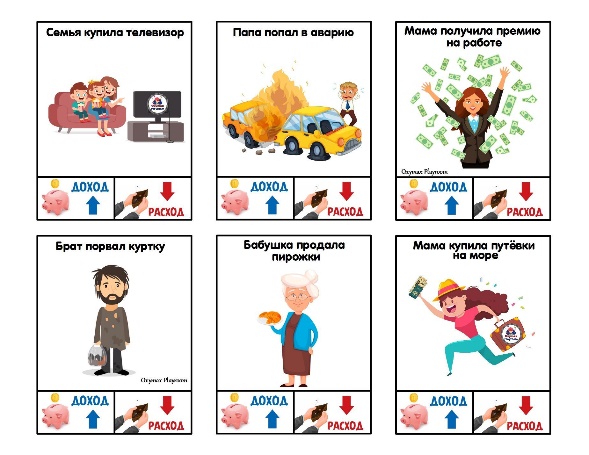 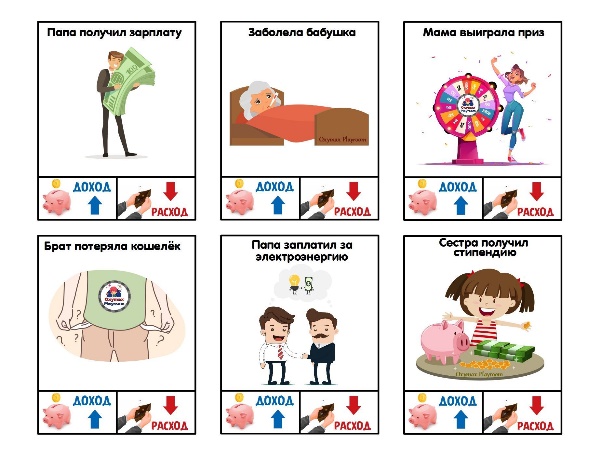 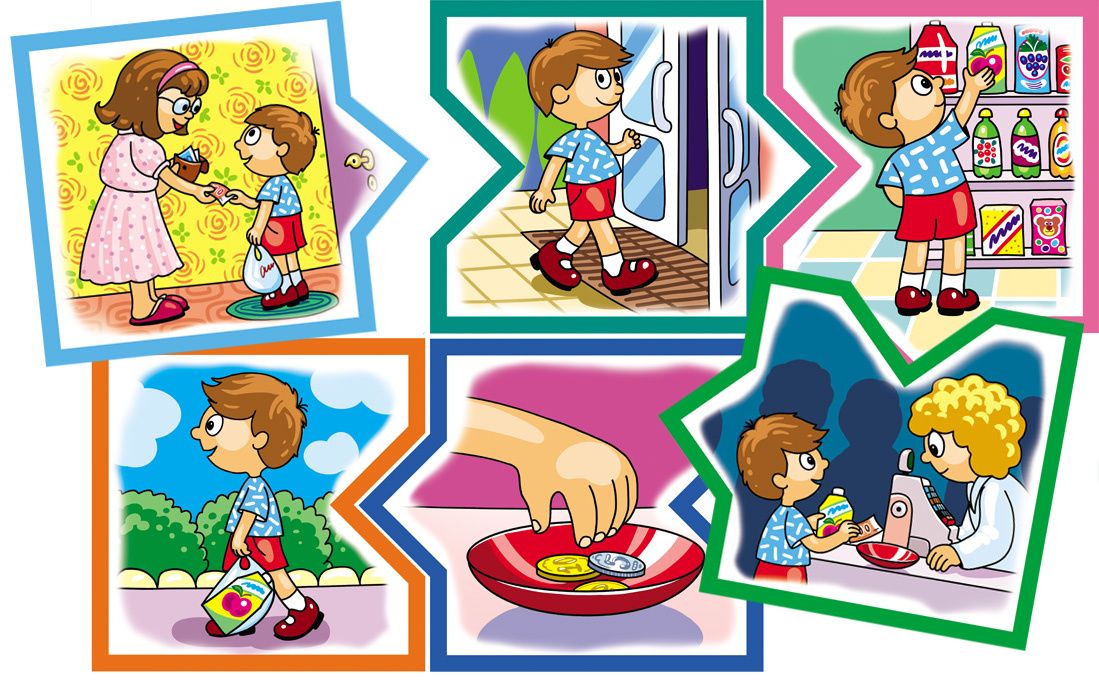 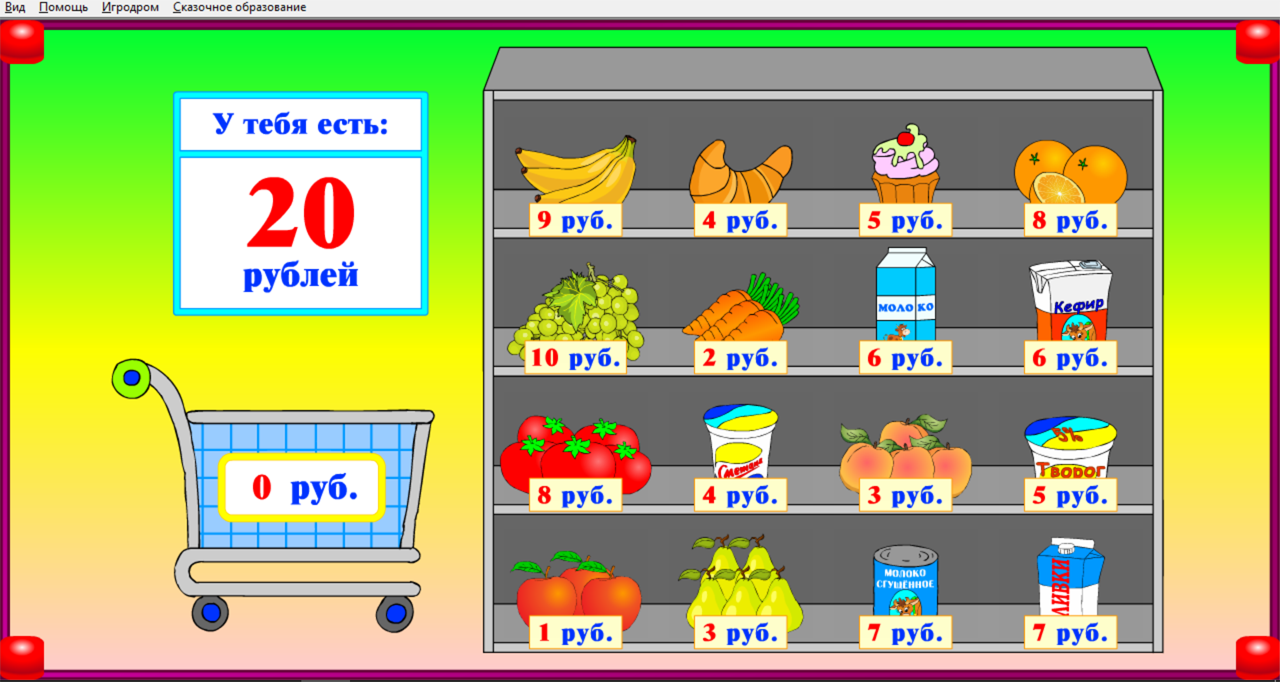 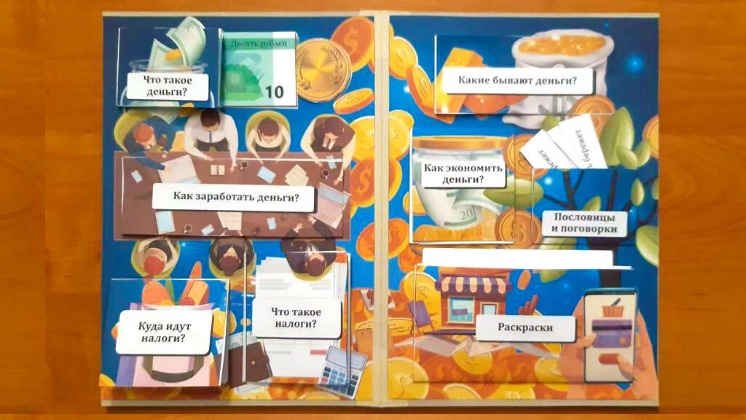 Интеллектуальные игры-развлечения
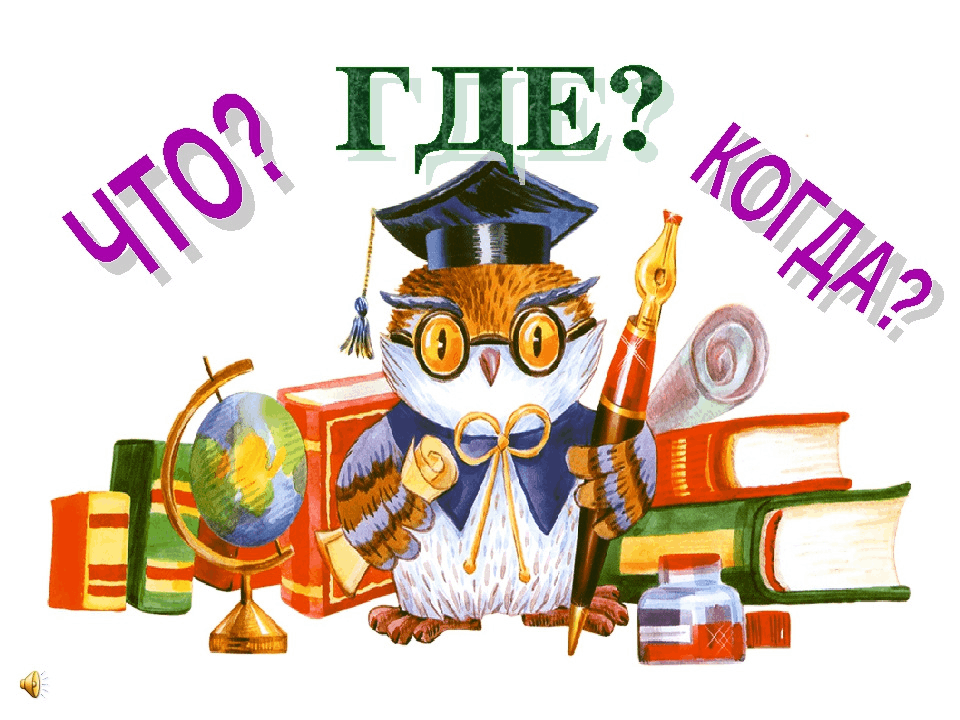 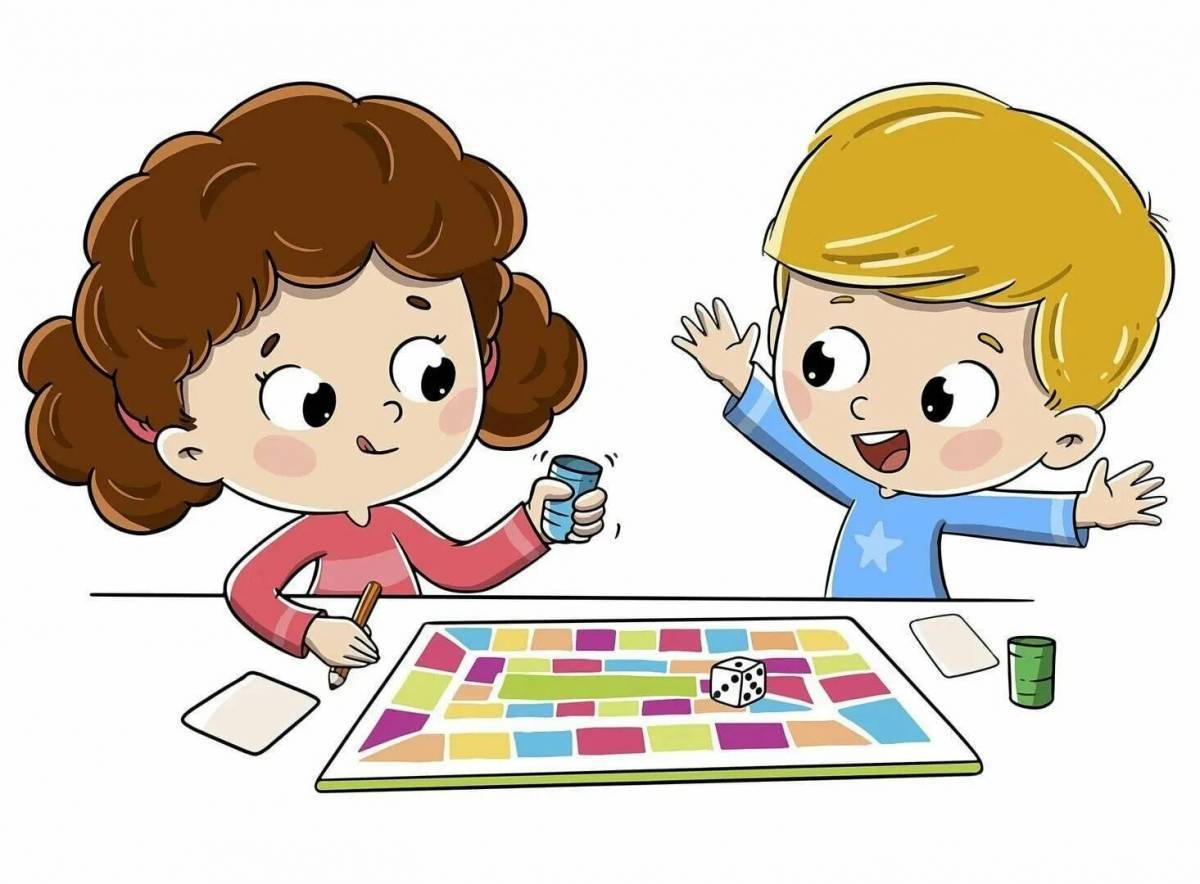 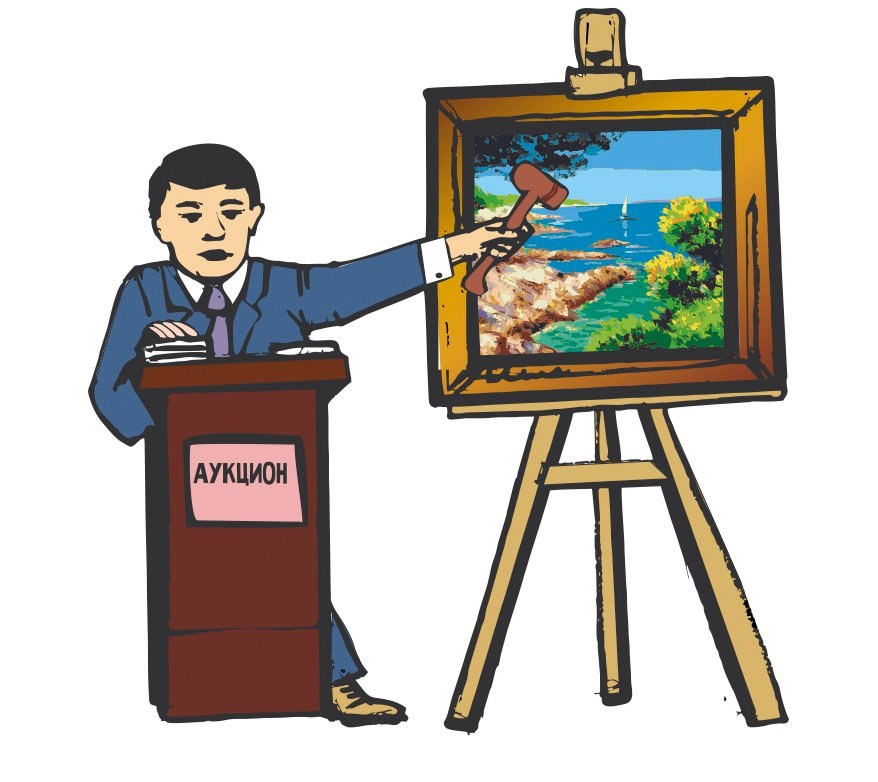 Экскурсии
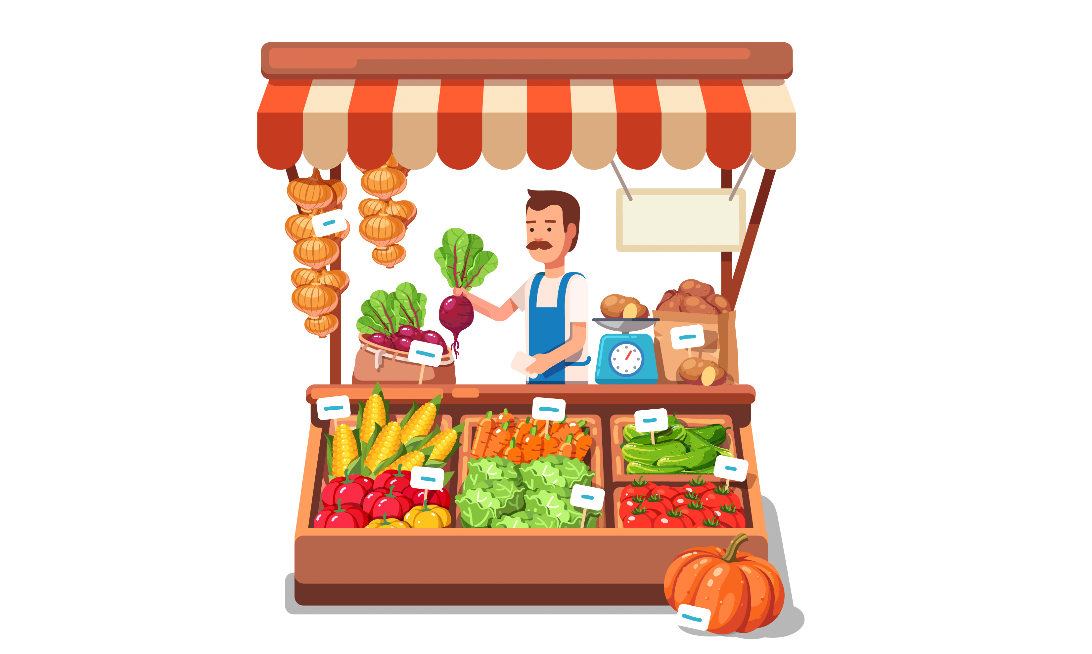 Предметно-развивающая среда
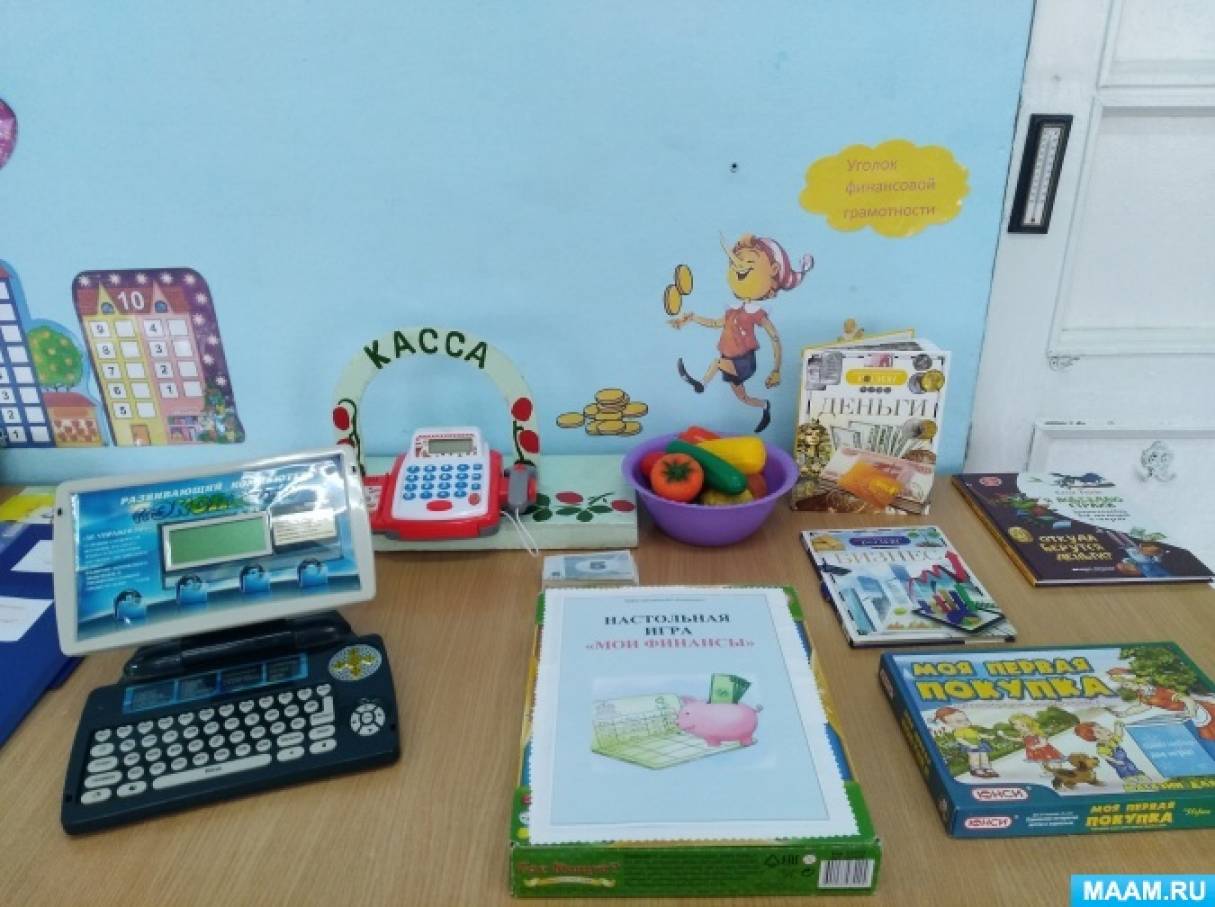 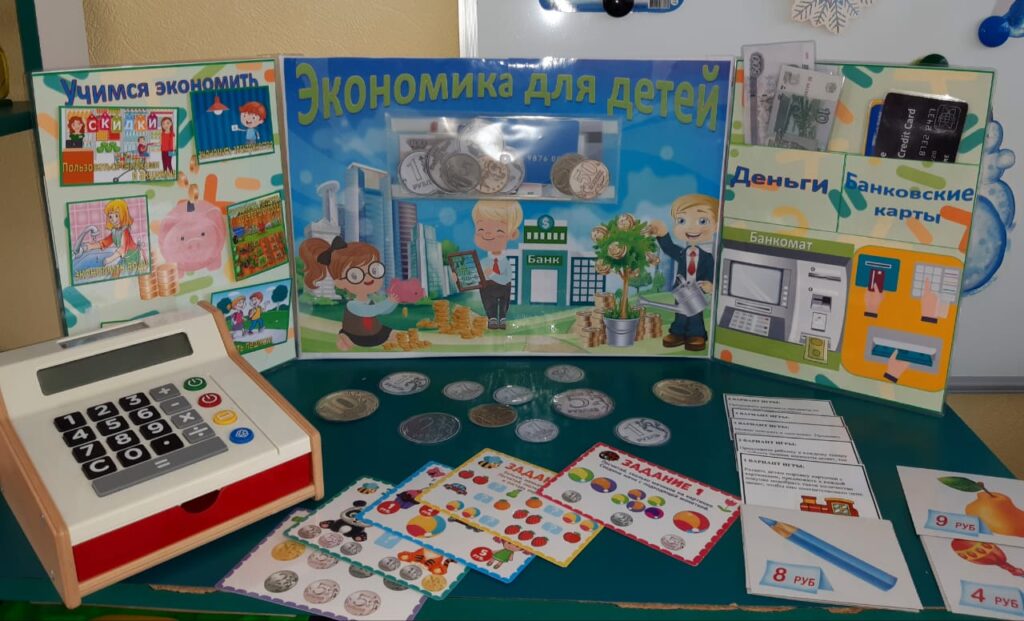 Картотека игр
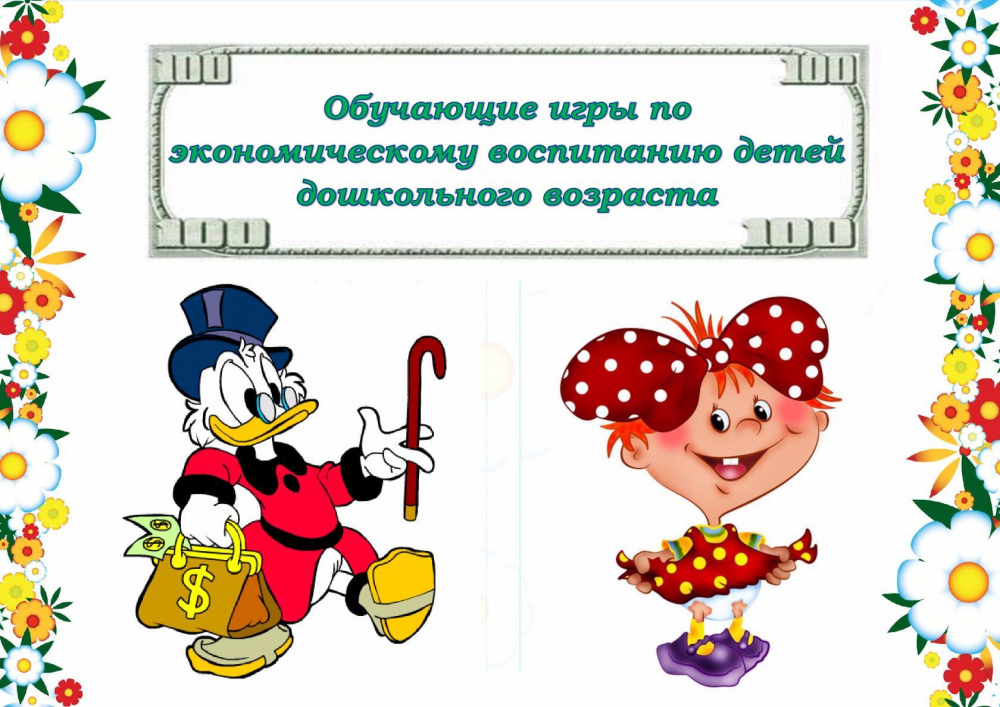 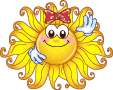 Спасибо
за внимание!